75 ROCZNICA ZAKOŃCZENIA 
II WOJNY ŚWIATOWEJ
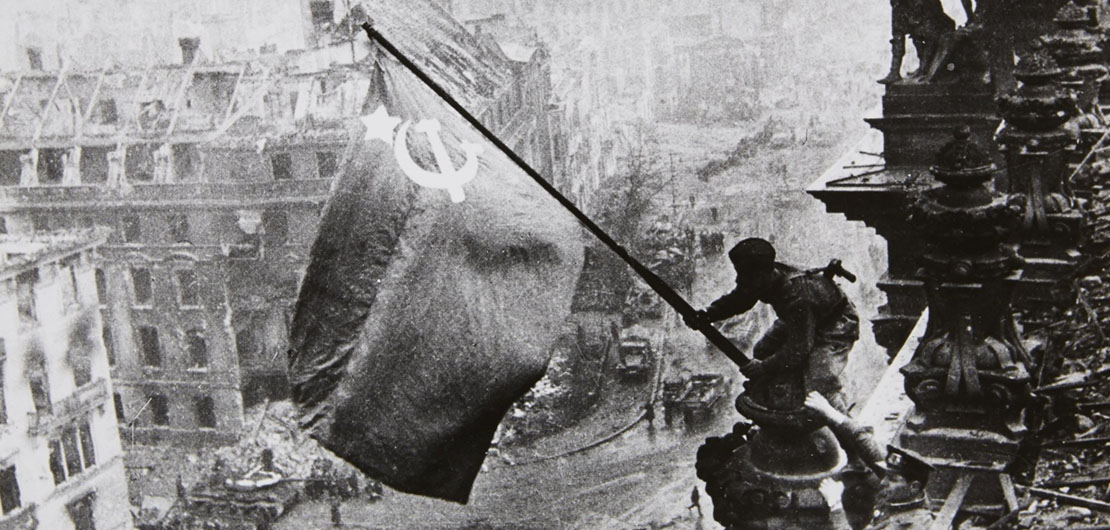 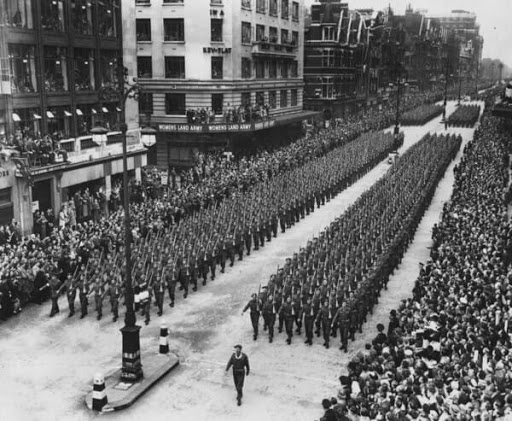 1 Września 1939 - Atak na Polskę
Pierwsze strzały padły na Westerplatte 1 września 1939 roku o godz. 4:45. Niemiecki pancernik Schleswig-Holstein ostrzelał polską jednostkę. Od tamtego wydarzenia ruszyła ofensywa III Rzeszy na Polskę, która rozpoczęła wojnę. Dużo ludzi straciło domy, mieszkania, znajomych i rodziny.
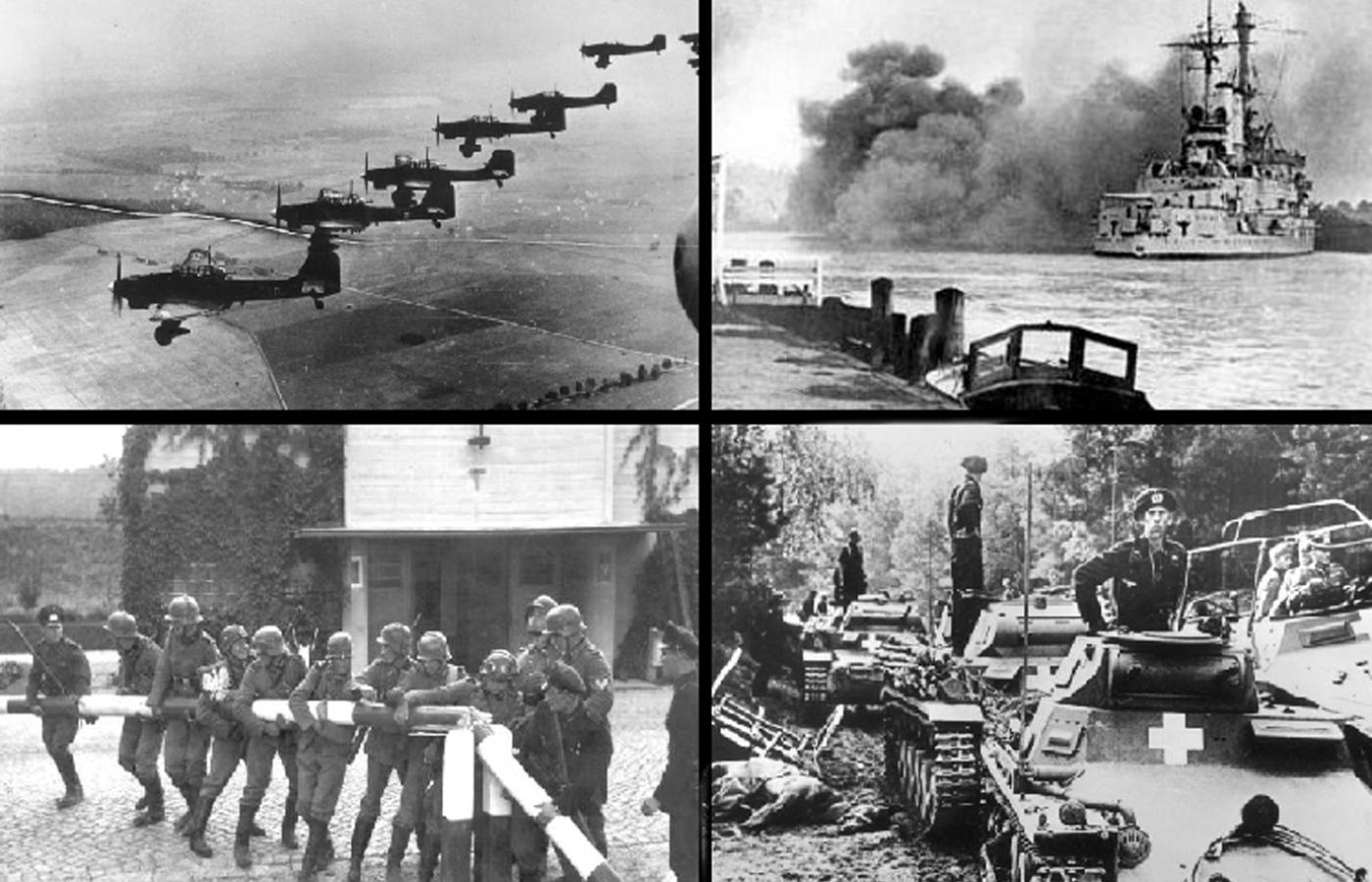 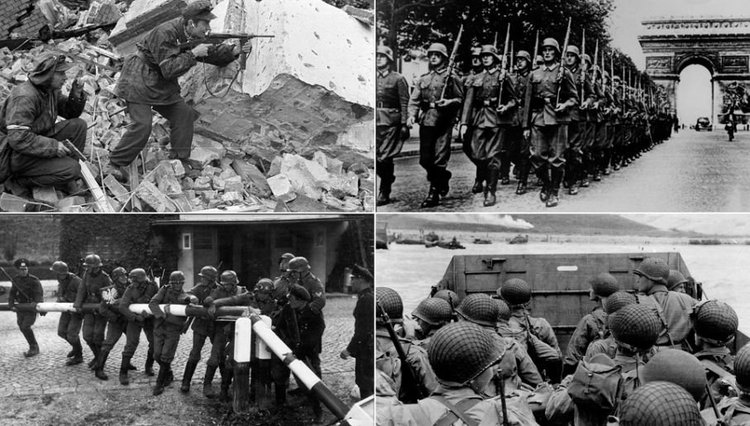 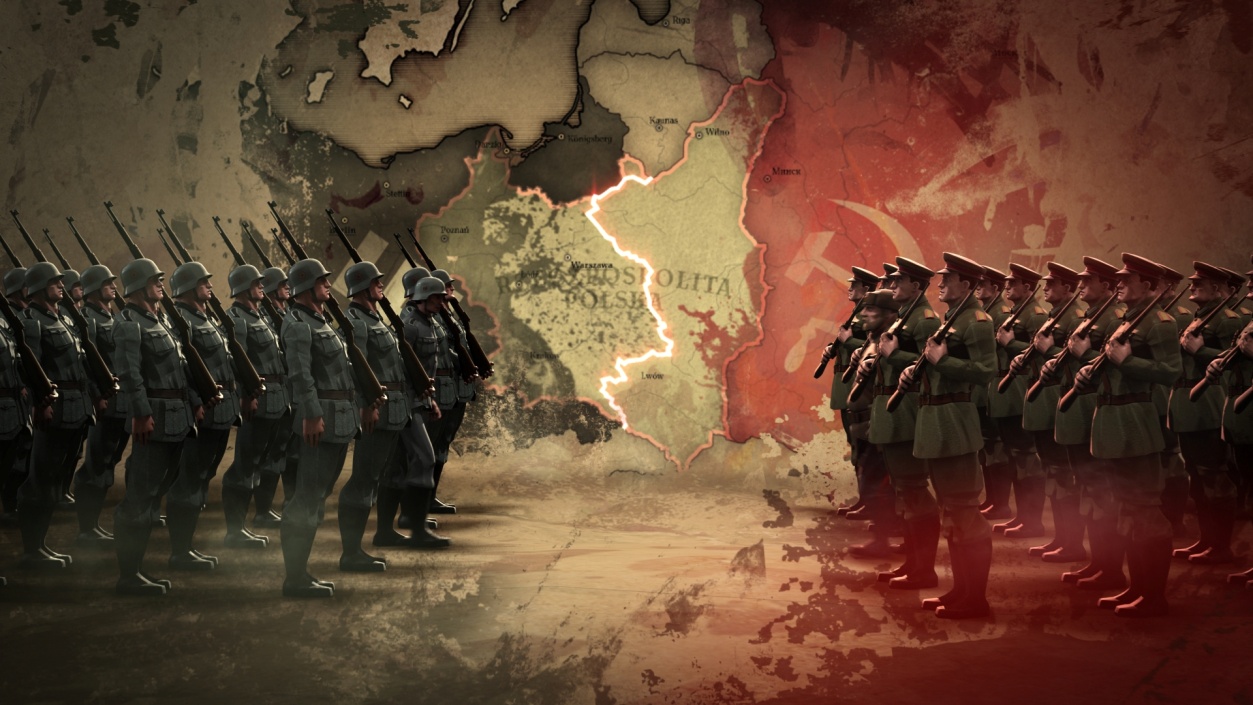 Najważniejsze bitwy  w czasieii wojny światowej
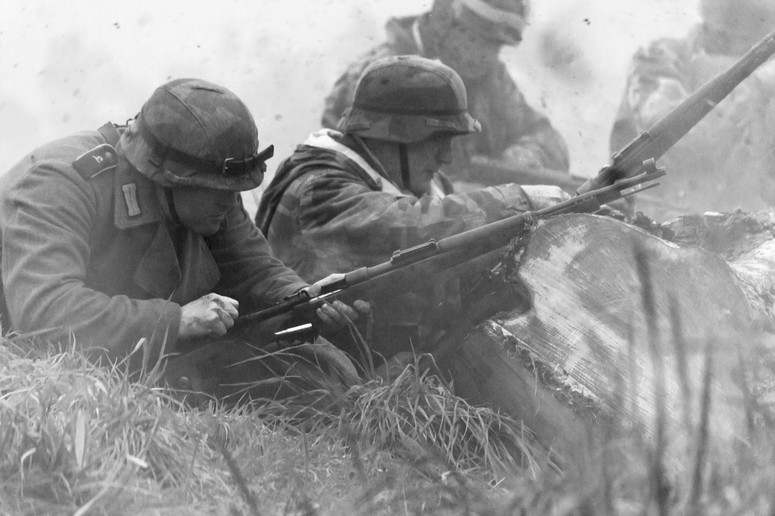 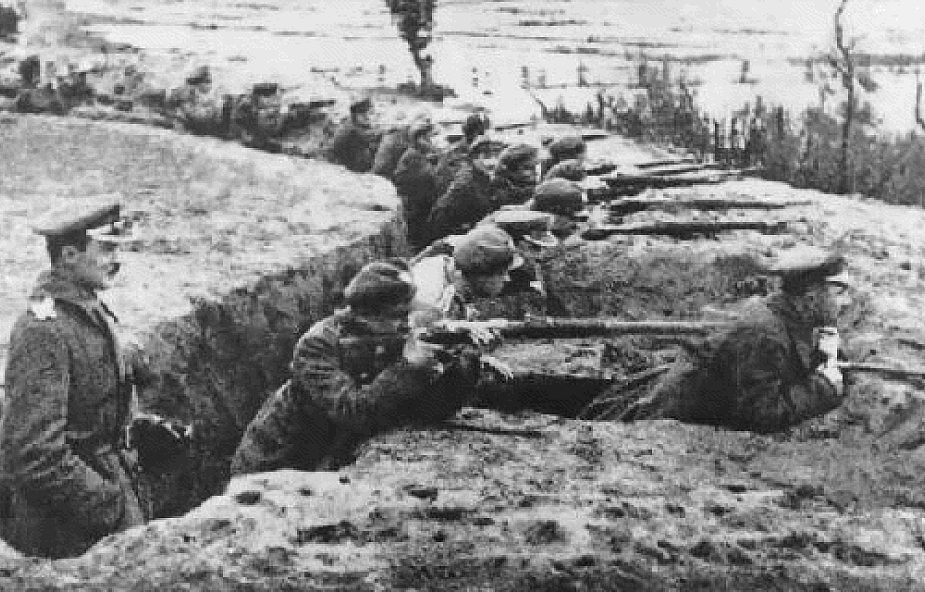 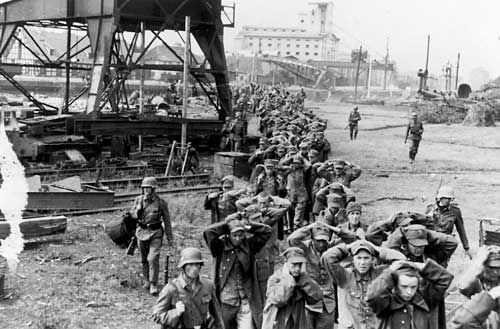 1. Bitwa pod westerplatte
Obrona Westerplatte – obrona Wojskowej Składnicy Tranzytowej przez Wojsko Polskie na półwyspie Westerplatte, w czasie ataku III Rzeszy w dniach 1–7 września 1939 roku. Była to pierwsza bitwa II wojny światowej, jednak za pierwszy akt zbrojnej agresji III Rzeszy przeciwko ludności cywilnej uważa się wcześniejsze o kilkanaście minut bombardowanie Wielunia*. Po 7-dniowej, heroicznej walce Polscy obrońcy musieli się poddać.



*Bombardowanie Wielunia – seria ataków lotnictwa III Rzeszy na polskie miasto Wieluń 1 września 1939. Tuż przed ostrzałem Westerplatte.  Uznawany jest za pierwszy akt zbrojnej agresji na Polske.
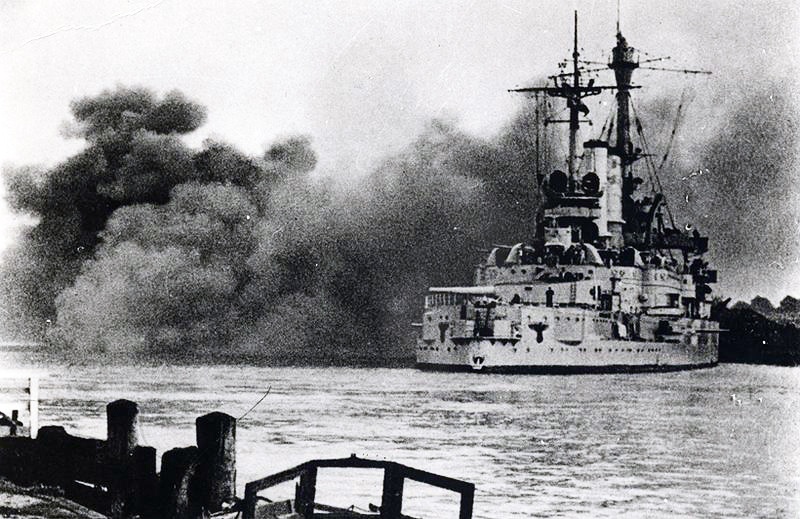 Wzięci do niewoli przez Niemców obrońcy Westerplatte
Schleswig Holstein ostrzeliwuje polskie wybrzeże
bitwA pod  Mławą
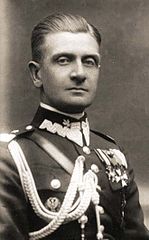 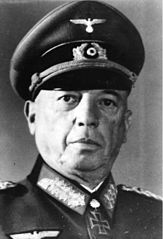 Bitwa pod Mławą - miała miejsce na północ od Mławy między 1 i 3 września 1939 roku. Była to jedna z pierwszych bitew wojny obronnej Polski  podczas II wojny światowej . Walczącymi między sobą siłami były polska Armia „Modlin” dowodzona przez gen. Emila Krukowicza-Przedrzymirskiego oraz niemiecka  III Rzesza pod dowództwem gen. Georga von Küchlera.
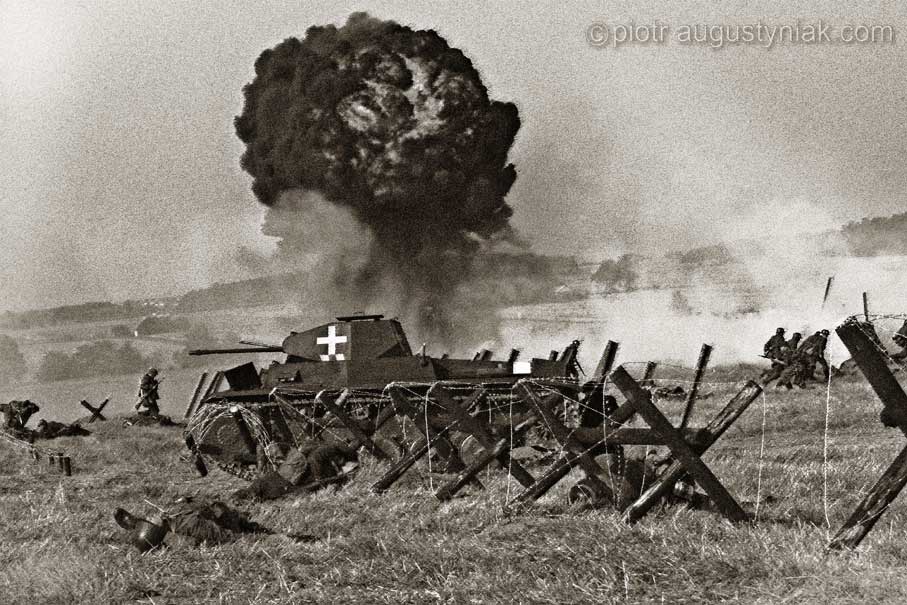 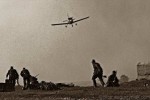 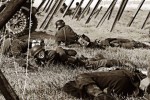 Generał Dywizji Emil 
Krukowicz-Przedrzymirski
Feldmarszałek 
Georg von Küchler
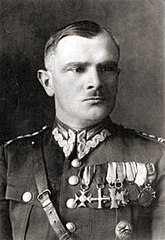 bitwA pod mokrą
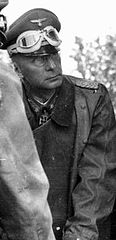 Bitwa pod Mokrą – jedno z pierwszych starć zbrojnych Wojska Polskiego podczas drugiej wojny światowej, które miało miejsce 1 września 1939 roku w pobliżu wsi Mokra. Wołyńska Brygada Kawalerii pod dowództwem płk.  Juliana Filipowicza powstrzymywała przez cały dzień niemiecką 4 Dywizję Pancerną gen. Reinhardta.
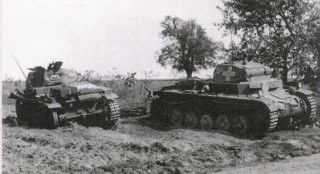 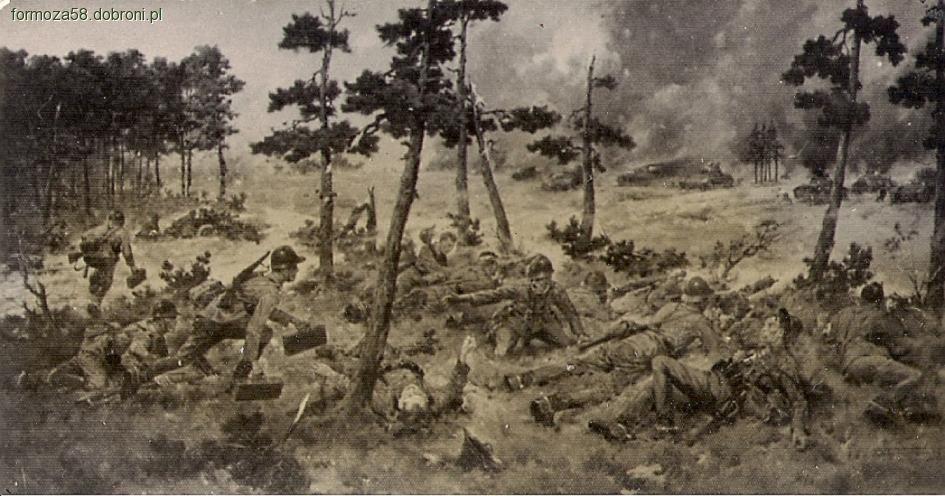 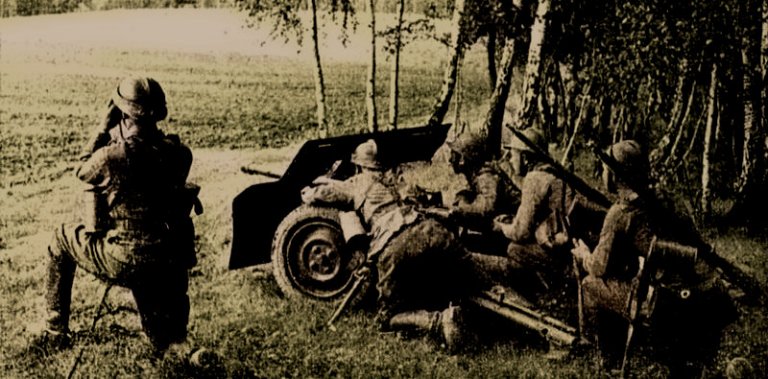 Generał Dywizji 
Julian Filipowicz
Generaloberst 
Georg-Hans Reinhardt
bitwA pod wizną
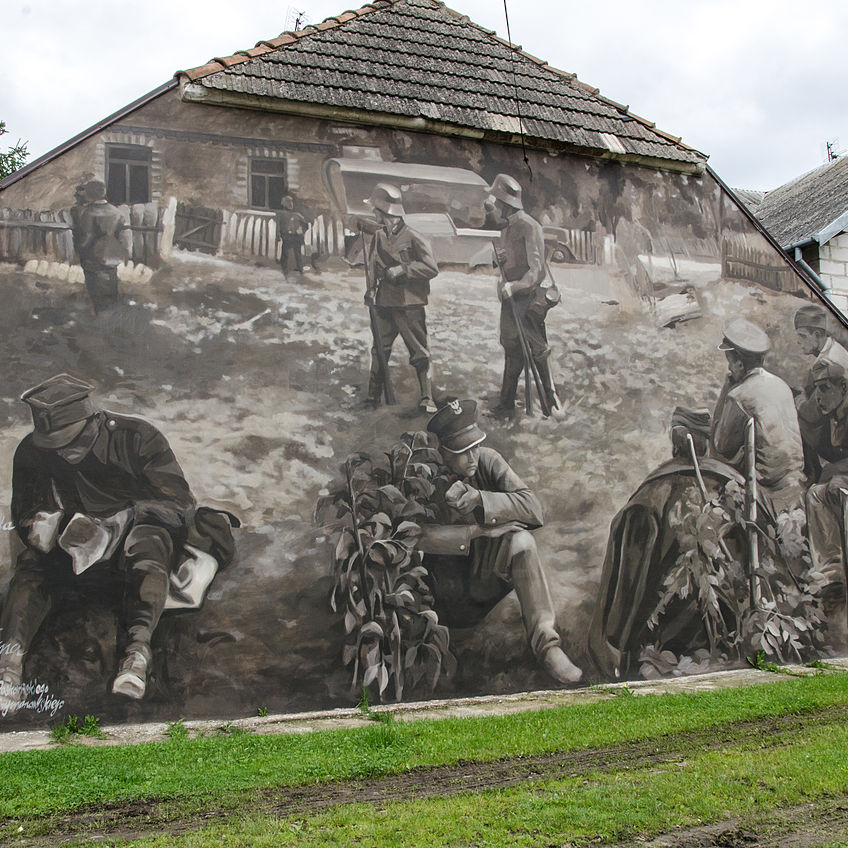 Obrona Wizny – bitwa, która rozegrała się w dniach 7–10 września 1939 roku w rejonie Wizny, na północny wschód od Łomży. 
Bitwę tę określa się mianem Polskich Termopil. 
Pomimo przegranej oraz dużej dysproporcji pomiędzy siłami polskich obrońców pod dowództwem kapitana Władysława Raginisa, a siłami III Rzeszy gen. Heinza Guderiana, stała się bohaterskim, a mało znanym, epizodem II wojny światowej.
Bohaterska walka pod Wizną opóźniła zajęcie stolicy.
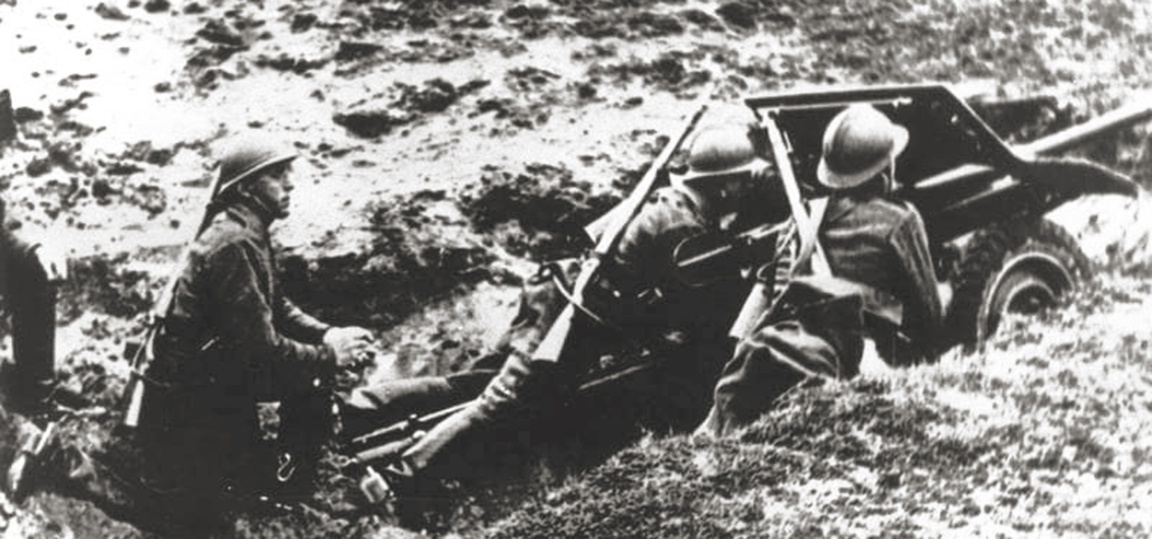 Mural przedstawiający żołnierzy kapitana Władysława Raginisa na ścianie jednego z domów w Wiźnie. To odwzorowanie autentycznego zdjęcia wykonanego 10 września 1939 roku.
Wojsko Polskie w czasie Bitwy pod Wizną
Koniec ii wojny światowej
Kapitulacja III Rzeszy
Kapitulacja Japonii
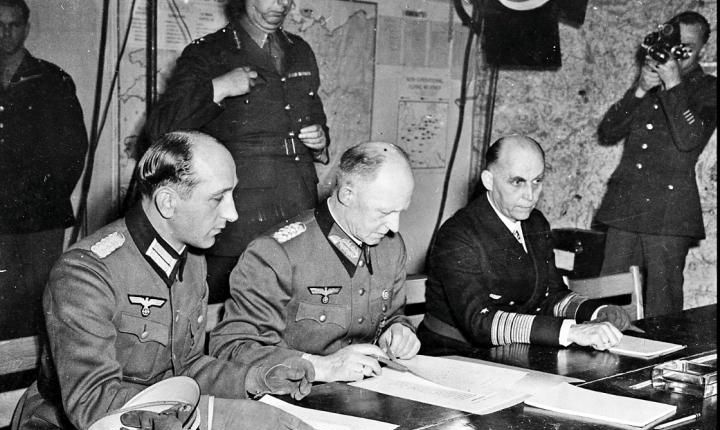 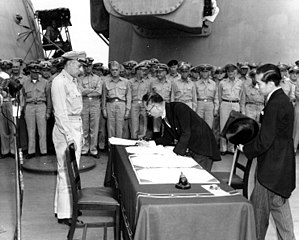 Kapitulacja III Rzeszy
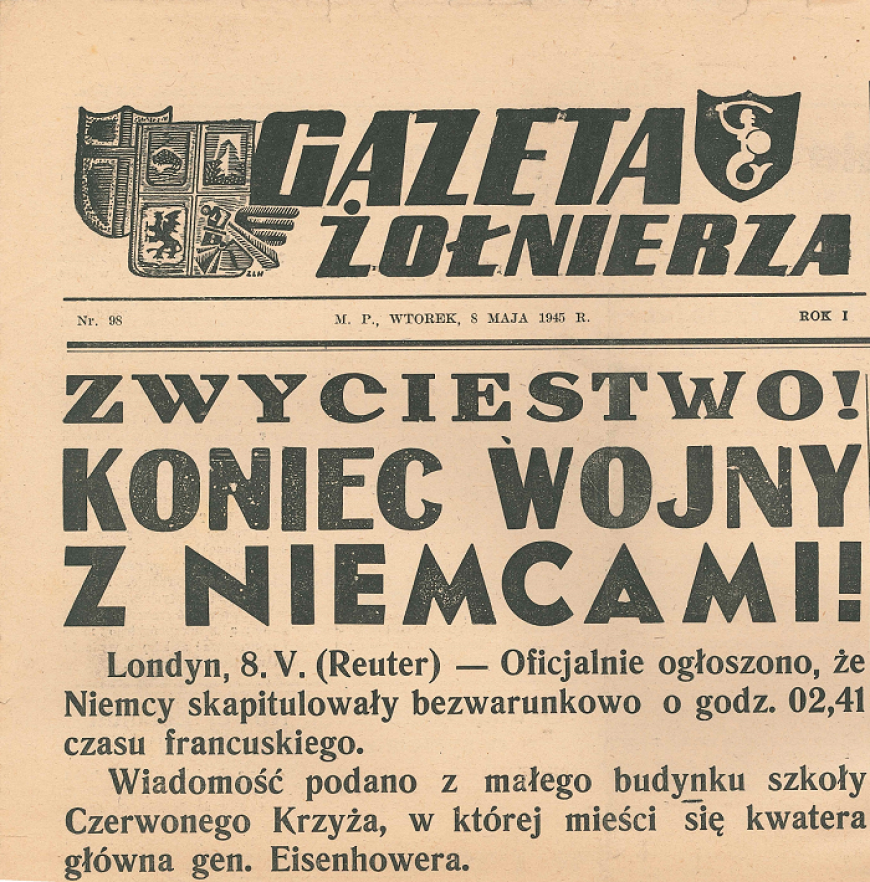 30 kwietnia Adolf Hitler popełnił samobójstwo. Na mocy jego testamentu władza nad państwem i siłami zbrojnymi przeszła w ręce admirała Karla Dönitza, który powołał we Flensburgu ostatni rząd III Rzeszy.
8 maja III Rzesza w jednym ze szkolnych budynków we francuskim Reims skapitulowali na froncie zachodnim przed przedstawicielami armii Stanów Zjednoczonych i Wspólnoty Brytyjskiej. Dzień później w Berlinie podpisali również akt kapitulacji w obecności Sowietów. Tym samym II wojna światowa w Europie oficjalnie dobiegła końca, choć na niektórych obszarach działania zbrojne trwały jeszcze przez jakiś czas (dopiero 11 maja – jako ostatni niemiecki związek operacyjny – poddała się na terenie Czech Grupa Armii „Środek”; do 15 maja toczyły się walki na froncie jugosłowiańskim).
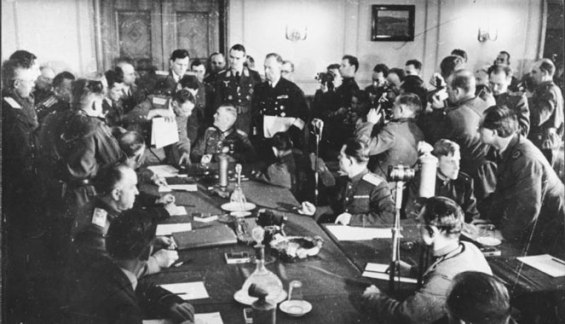 Kapitulacja japonii
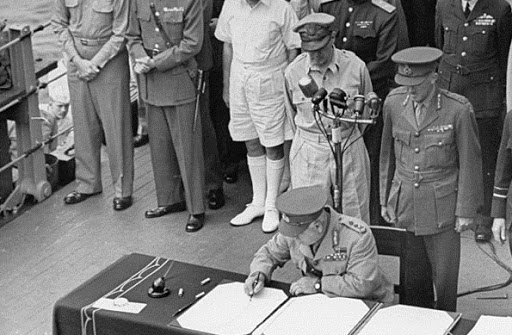 Naloty dywanowe amerykańskich „latających fortec” zniszczyły Tokio i inne miasta japońskie. 8 sierpnia Związek Radziecki wypowiedział wojnę Japonii, sowieckie dywizje wkroczyły do Mandżurii, rozbijając szybko japońską Armię Kwantuńską. 
6 i 9 sierpnia Amerykanie zrzucili bomby atomowe na Hiroszimę i Nagasaki, co walnie przyczyniło się do złamania ducha oporu i do podpisania aktu bezwarunkowej kapitulacji Japonii 2 września 1945 r.
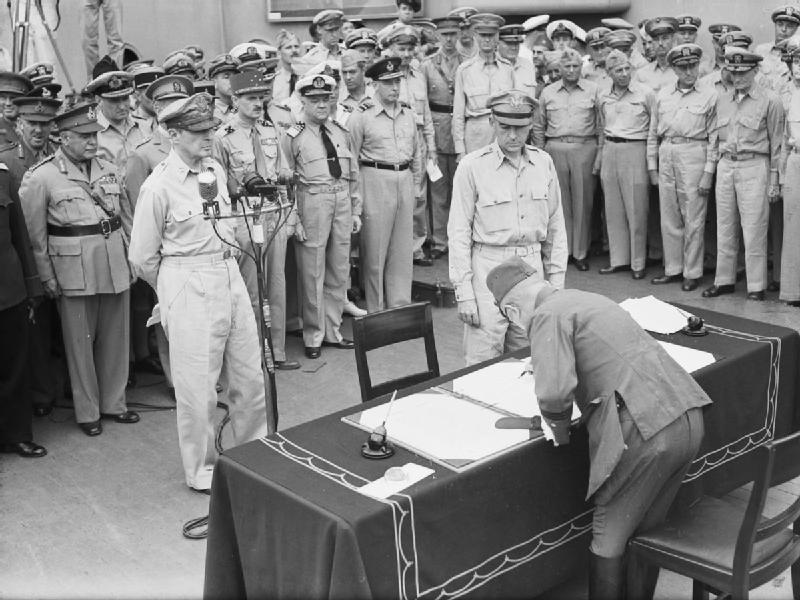 Dziękuję za uwagę!!!
Przygotował Karol Dobrogowski kl. 8b
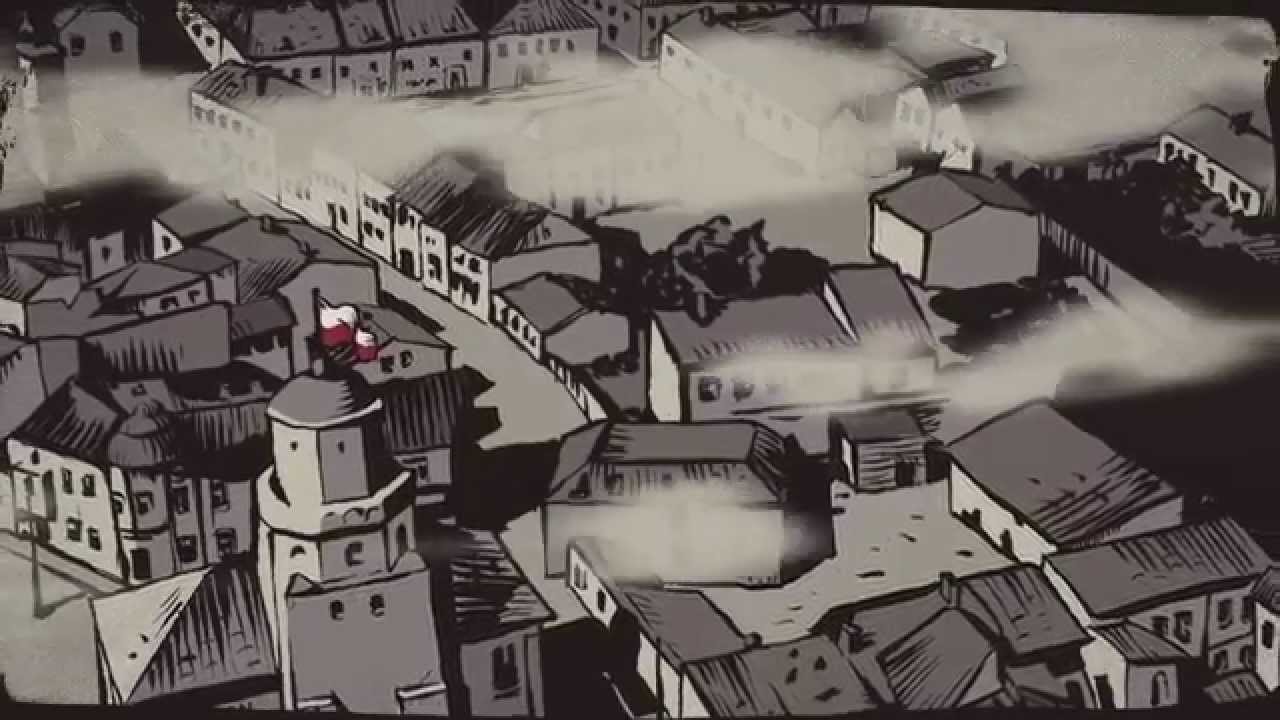